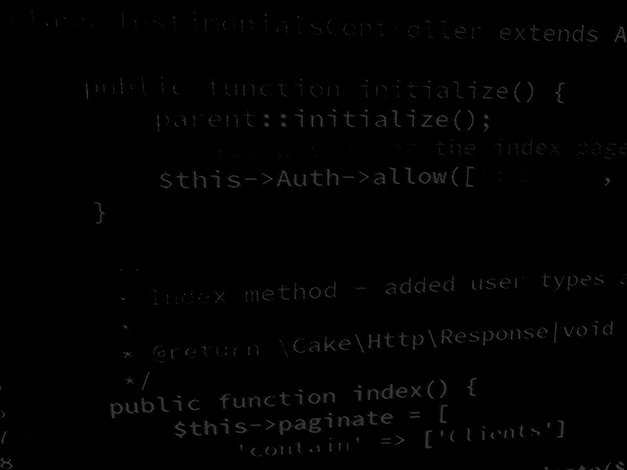 HND Computing (Year 2)
Programming SkillsJava Basics: Java Operators
Java Operators: Arithmetic
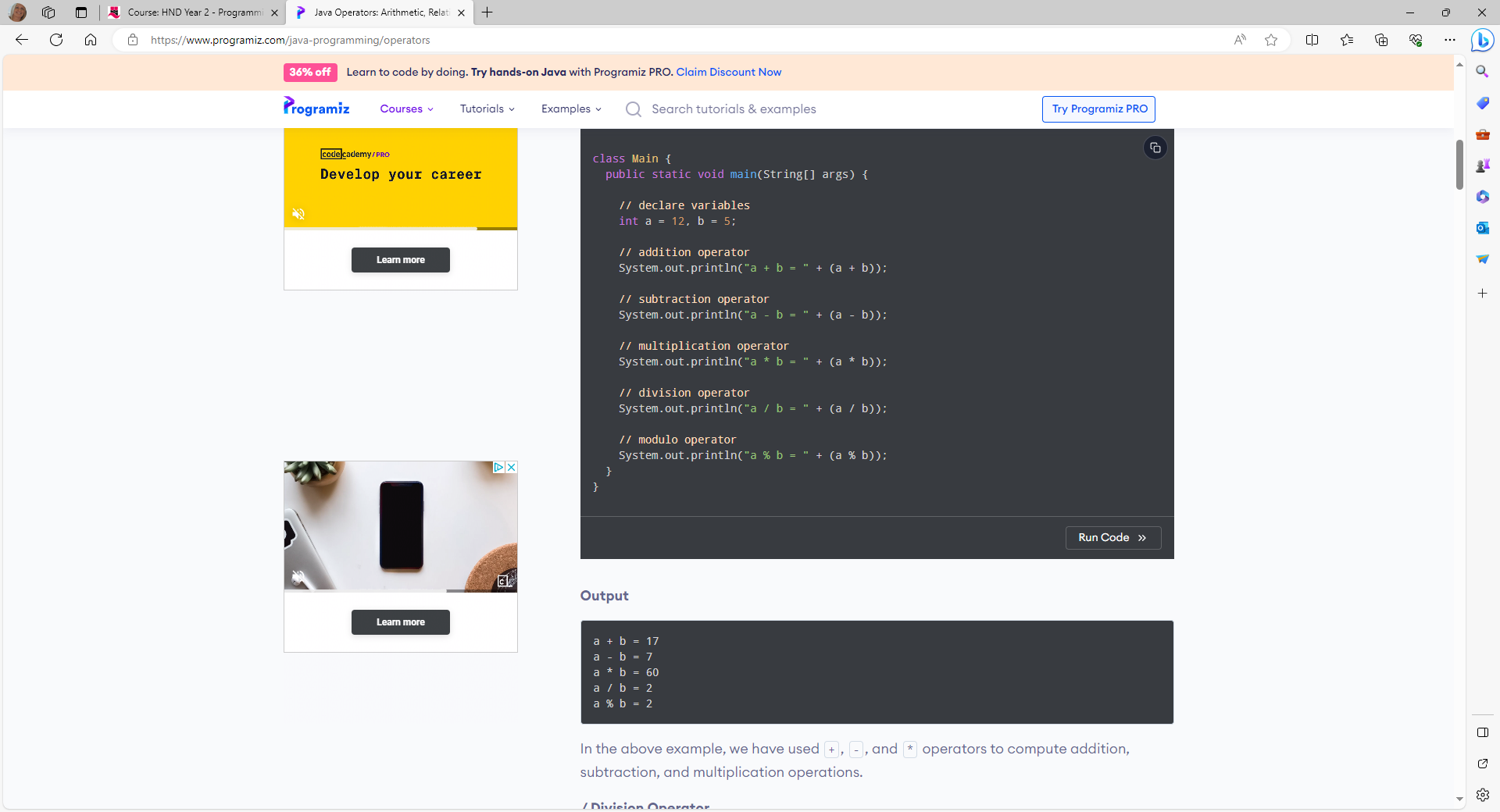 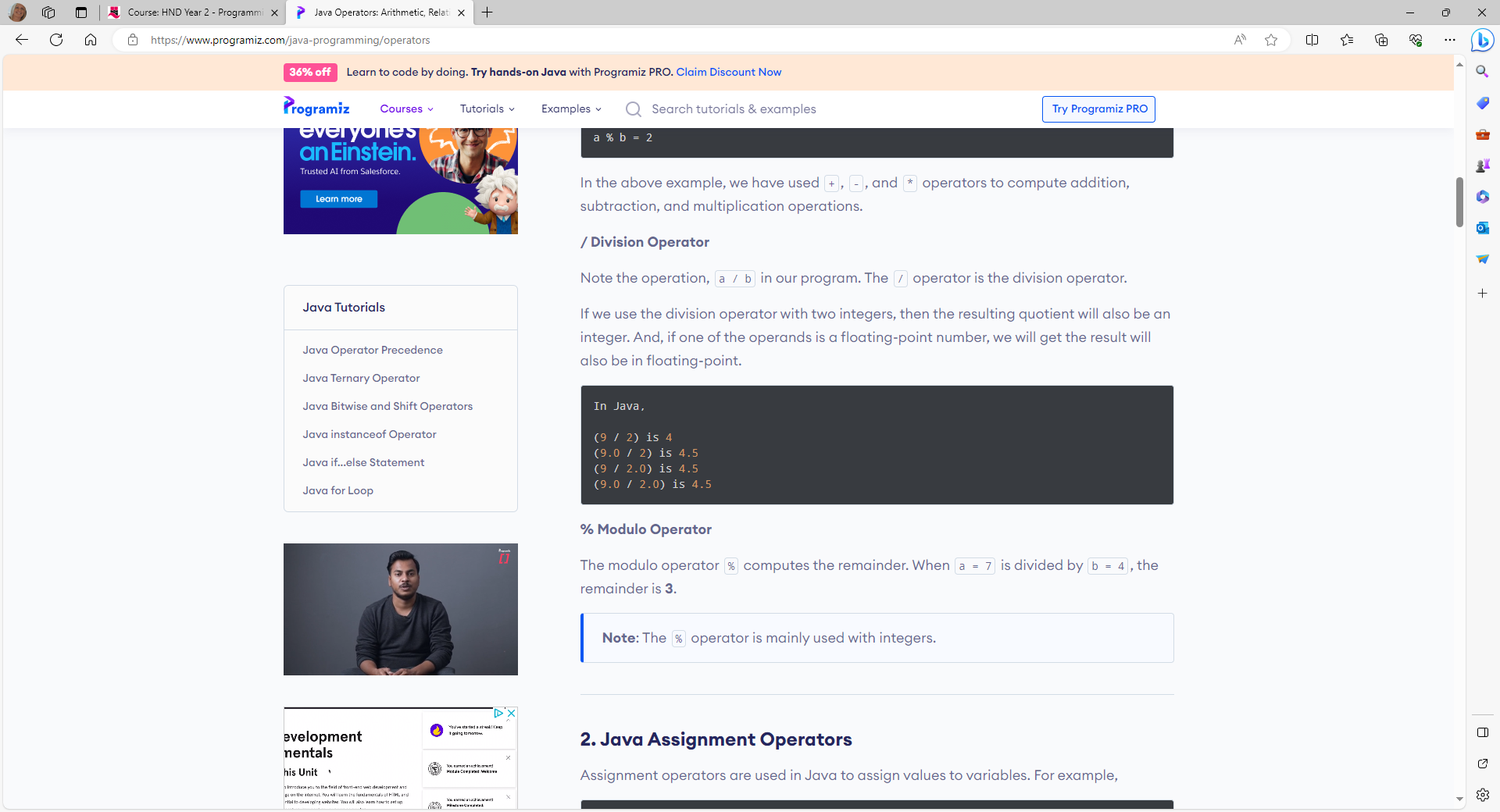 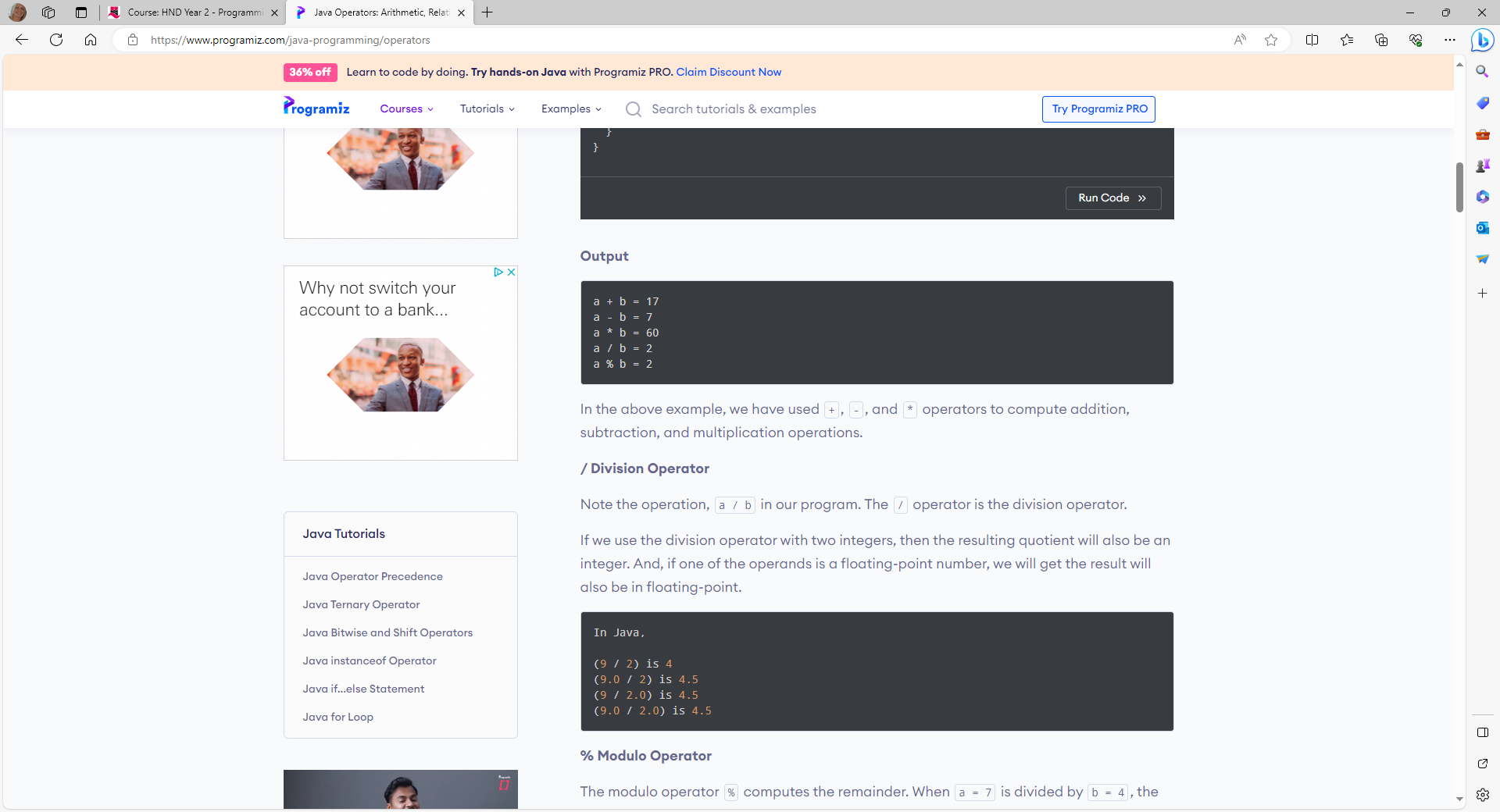 Java Operators: Assignment
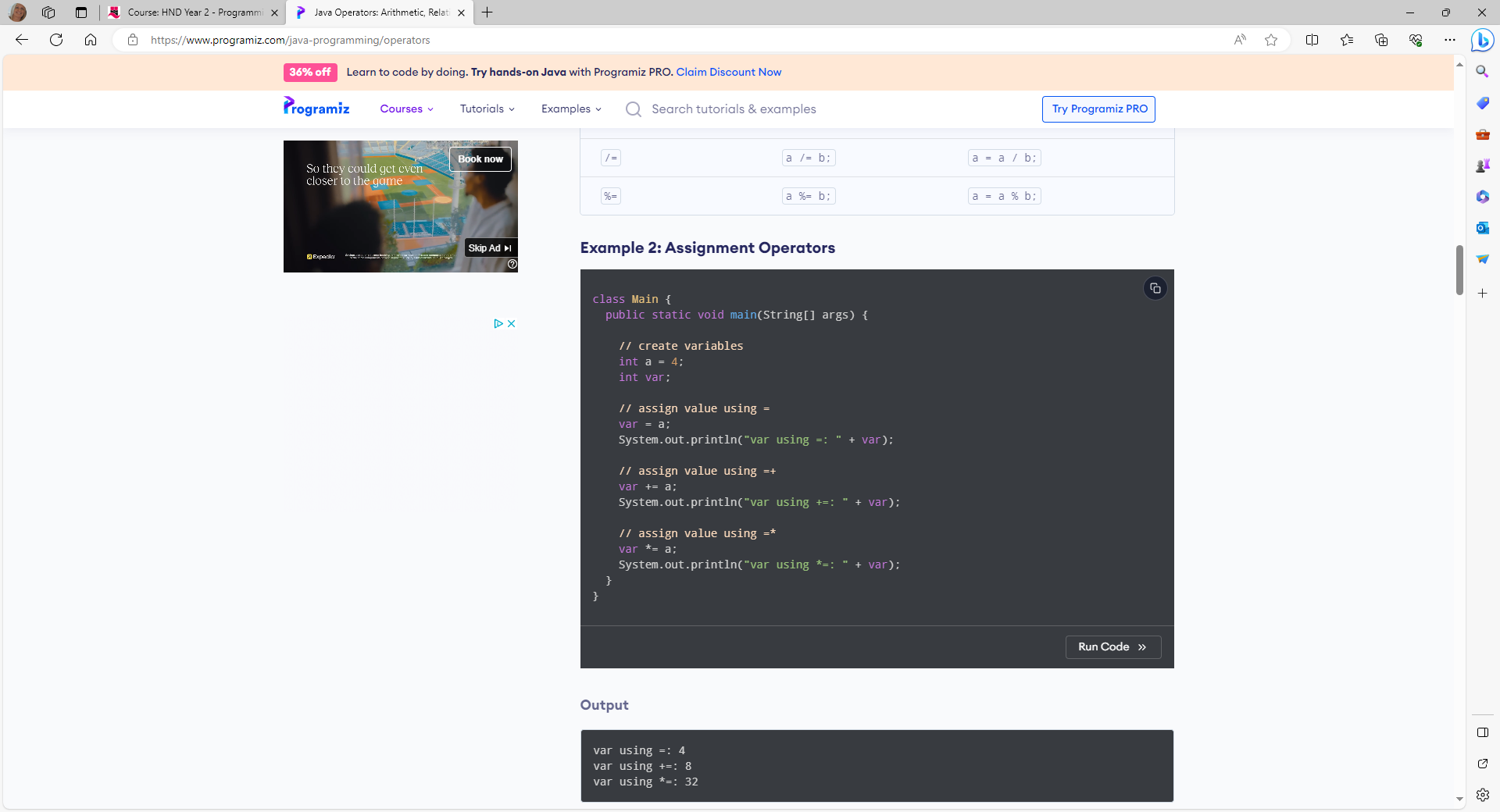 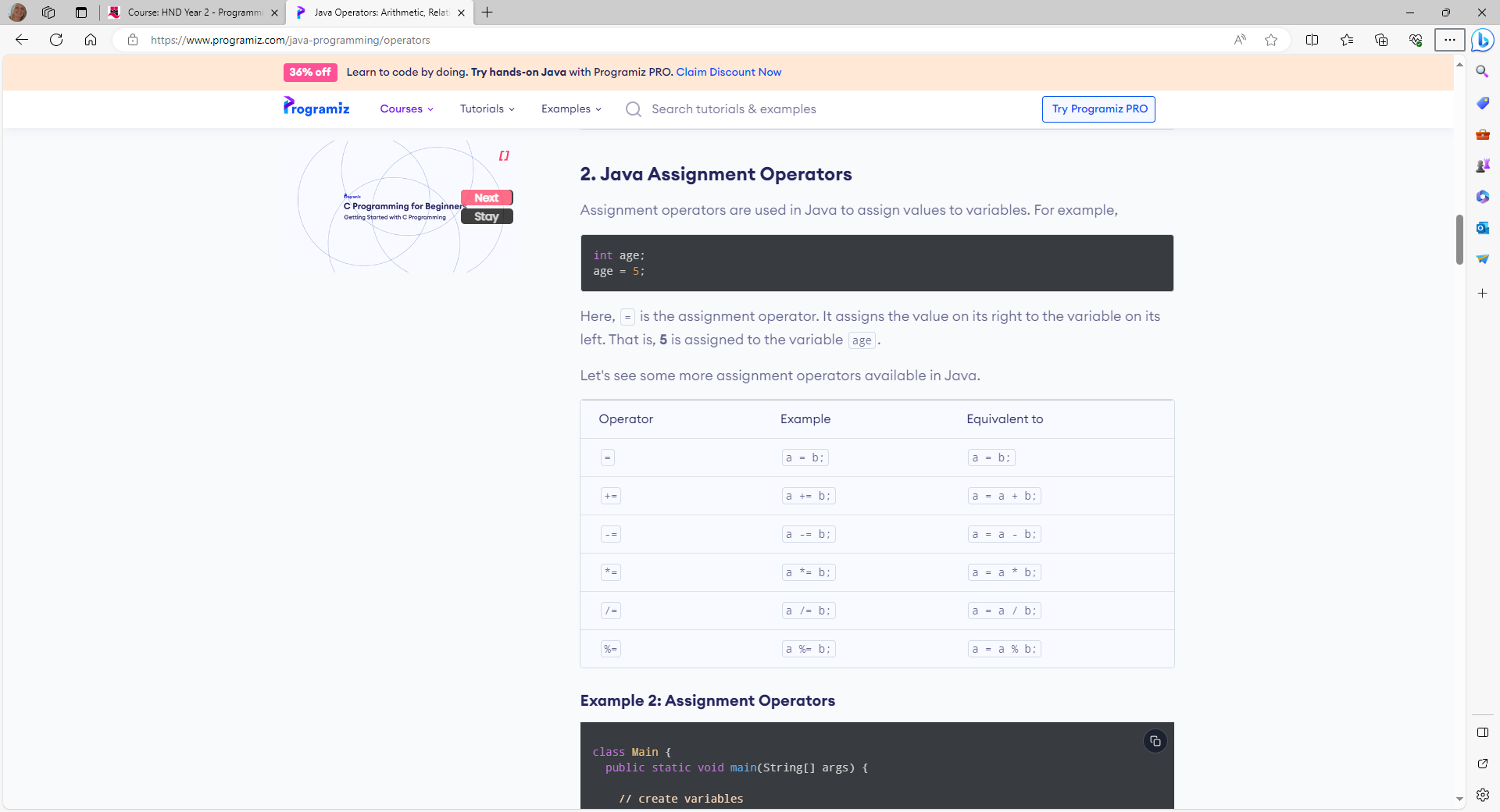 Java Operators: Relational
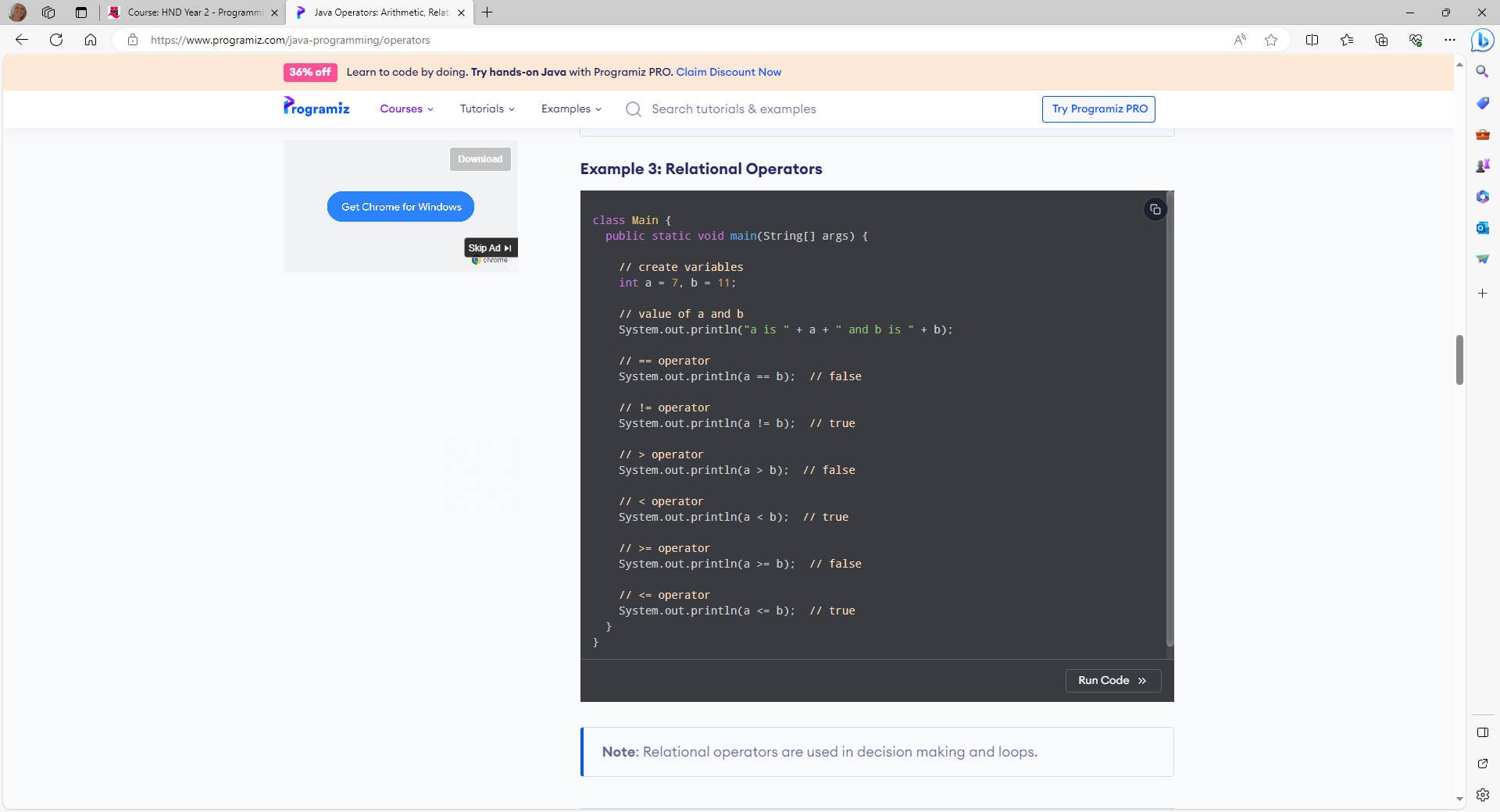 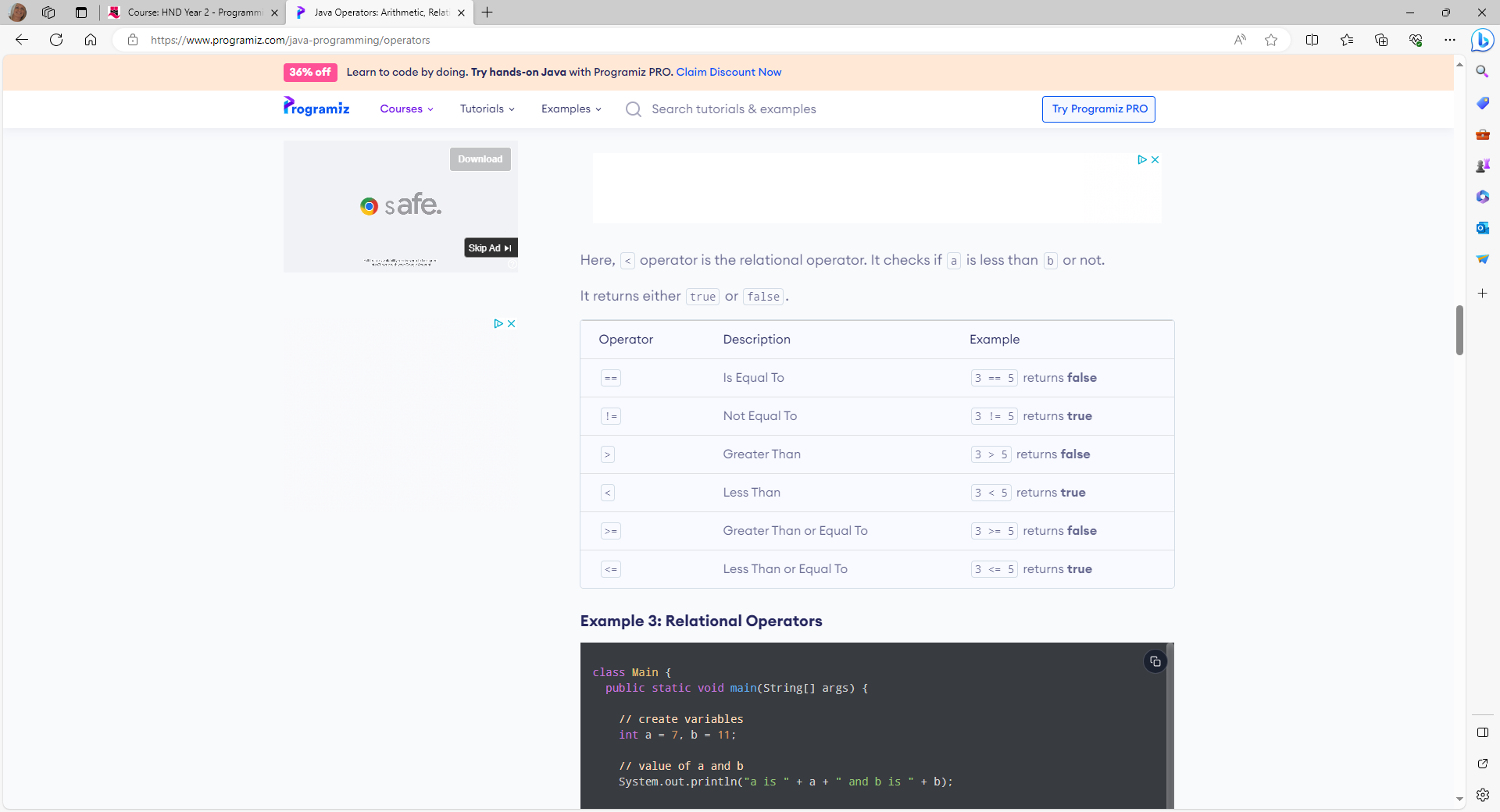 Java Operators: Logical
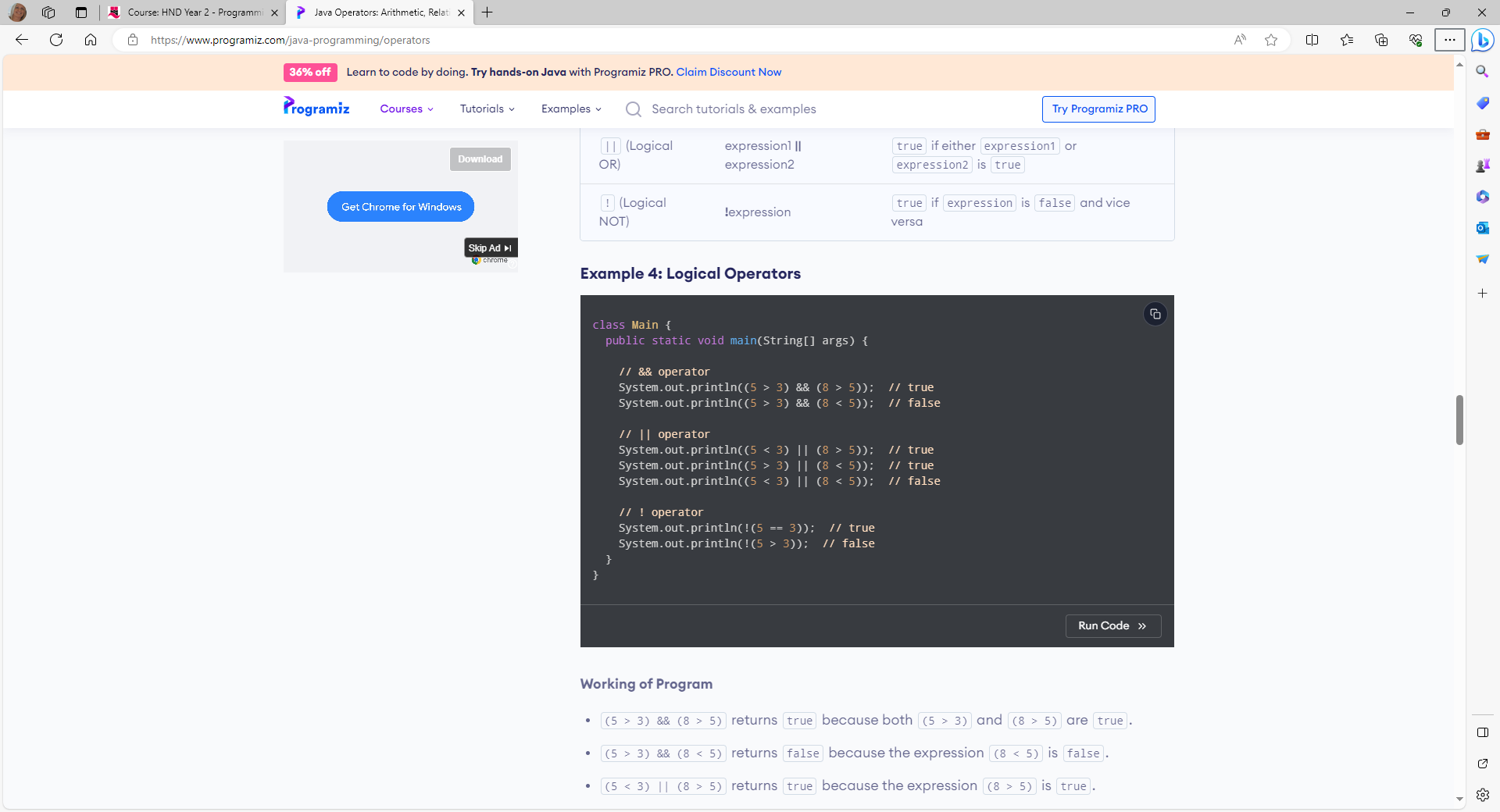 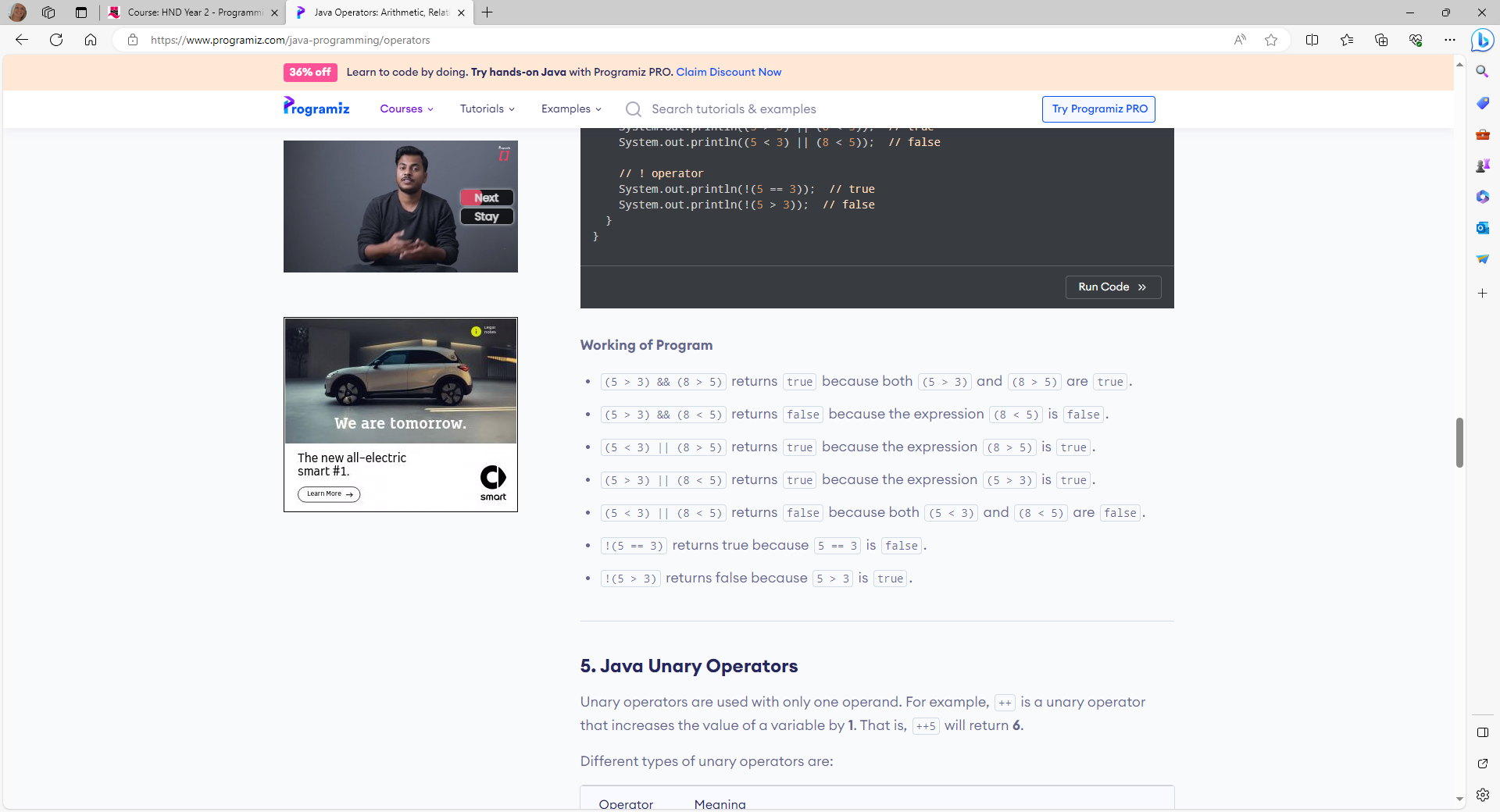 Java Operators: Unary
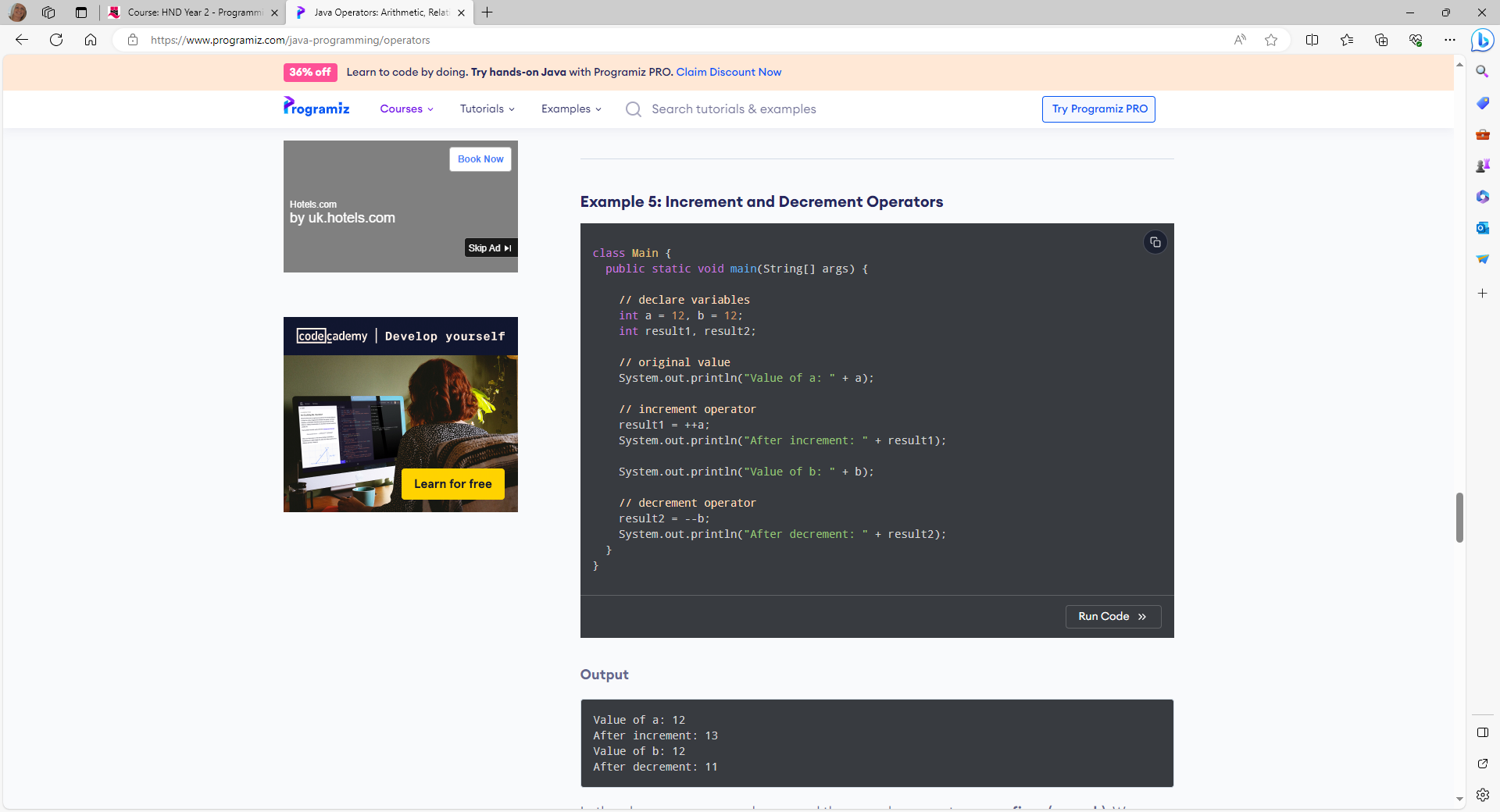 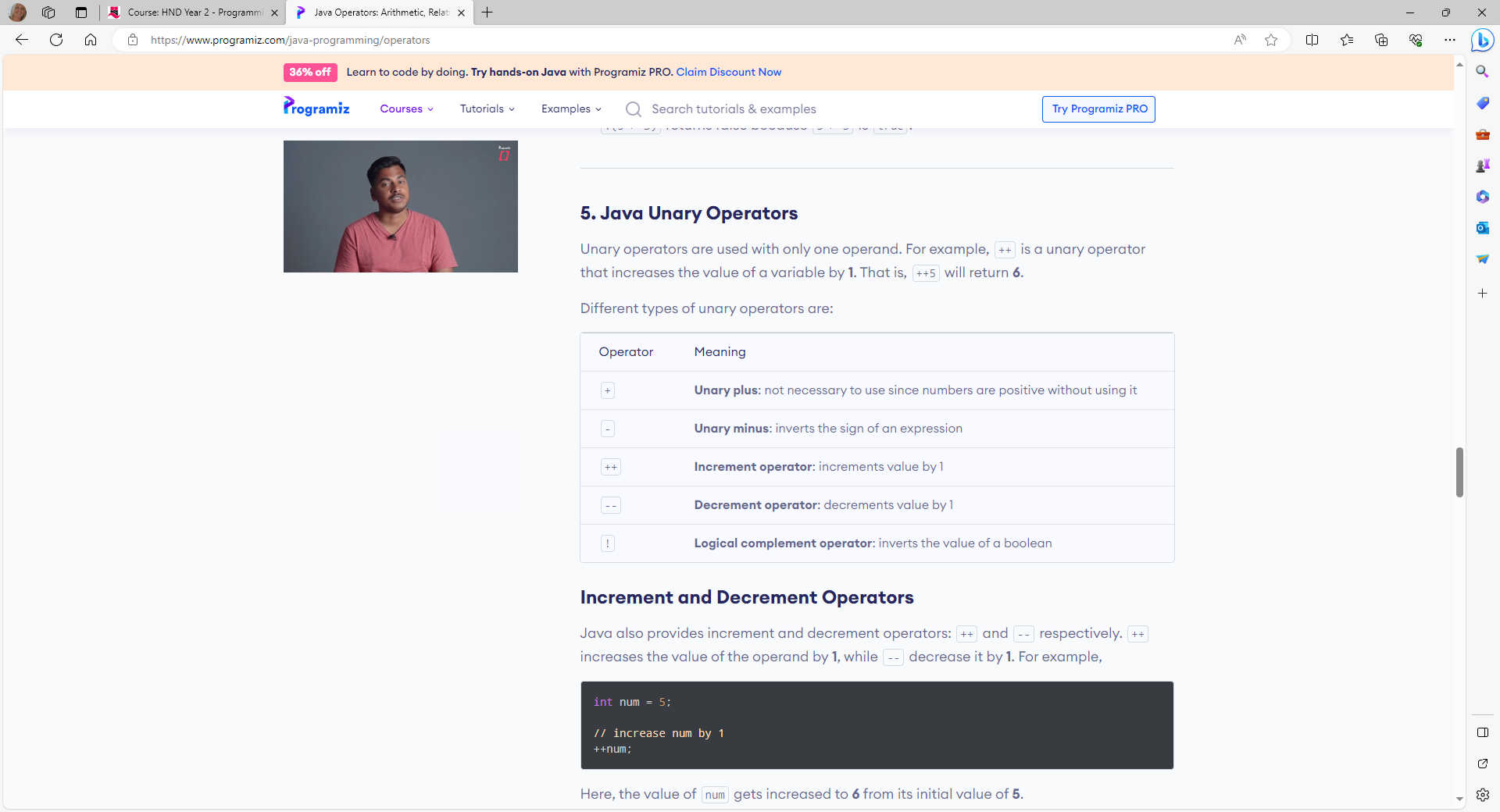